近　未　来　構　想
タ　イ　ト　ル
タイトル
説明文
説明文
説明文
表紙（スライド背景非表示）
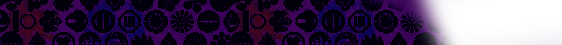 2019/9/10
1
2019/9/10
2